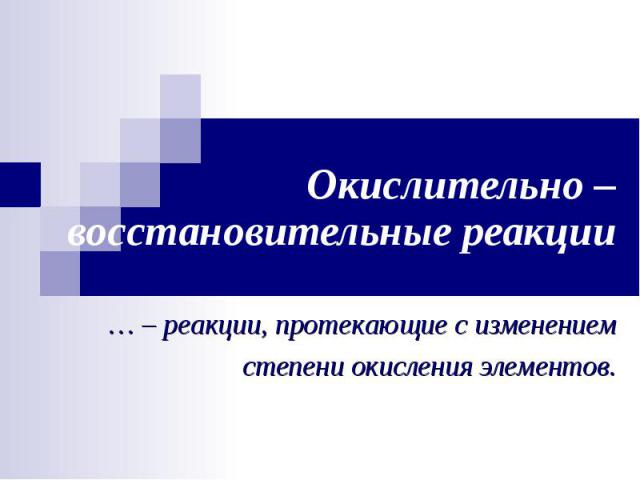 Автор Танделова Эльвира Константиновна                                                                           учитель химии   МОУ СОШ с. Куртат МО-                                                                           Пригородный р-он РСО- Алания
Цели урока: 

1. обучающие
        - систематизировать знания учащихся о классификации химических реакций в свете электронной  теории;
       - научить объяснять основные понятия ОВР;
       - дать классификацию ОВР
2. развивающие
       -  развивать умение наблюдать, делать выводы;
       -  продолжить развитие логического мышления, умений анализировать и сравнивать;
3. воспитательные 
       - формировать научное мировоззрение учащихся, совершенствовать трудовые навыки;
       -воспитать умение слушать друг друга, анализировать ситуацию, совершенствовать культуру межличностного общения
Основные понятия:  окислительно-восстановительные реакции     окислитель        восстановитель,         процессы окисления восстановления            реакции межмолекулярные              внутримолекулярные                 диспропорционирования
Оборудование: ПСХЭ Д. И. Менделеева
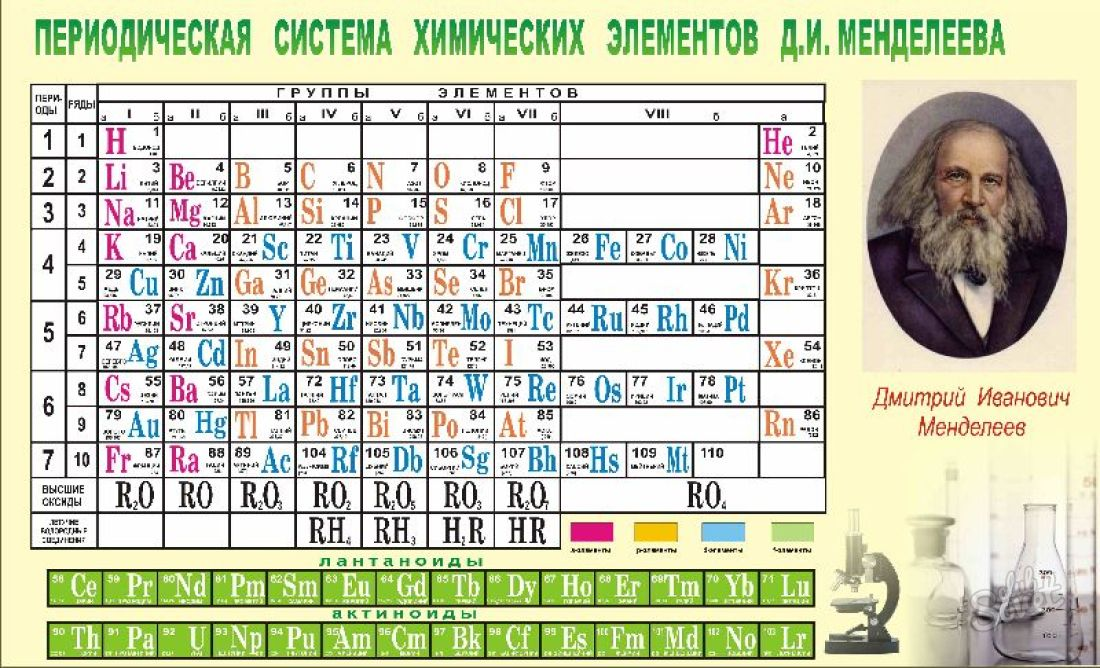 При образовании определенных видов химической связи происходит процесс присоединения электронов атомом или их отдача, поэтому возможно образование общих электронных пар или заряженных частиц- катионов и анионов
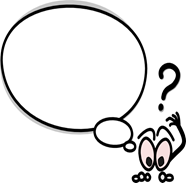 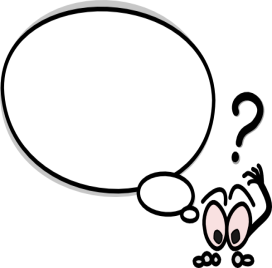 Окислитель и восстановитель.Умение определять функции вещества/частицы (окислительные или восстановительные) по с.о. элемента
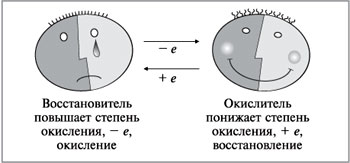 Важнейшие Окислители                     и                Восстановители
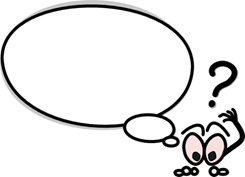 Все химические реакции, которые протекают с изменением с.о. элементов называются окислительно-восстановительными.
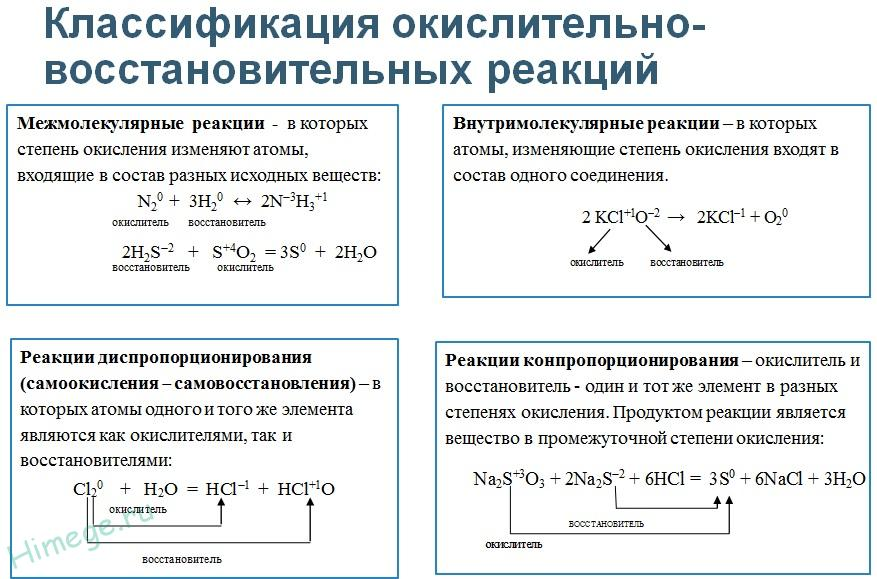 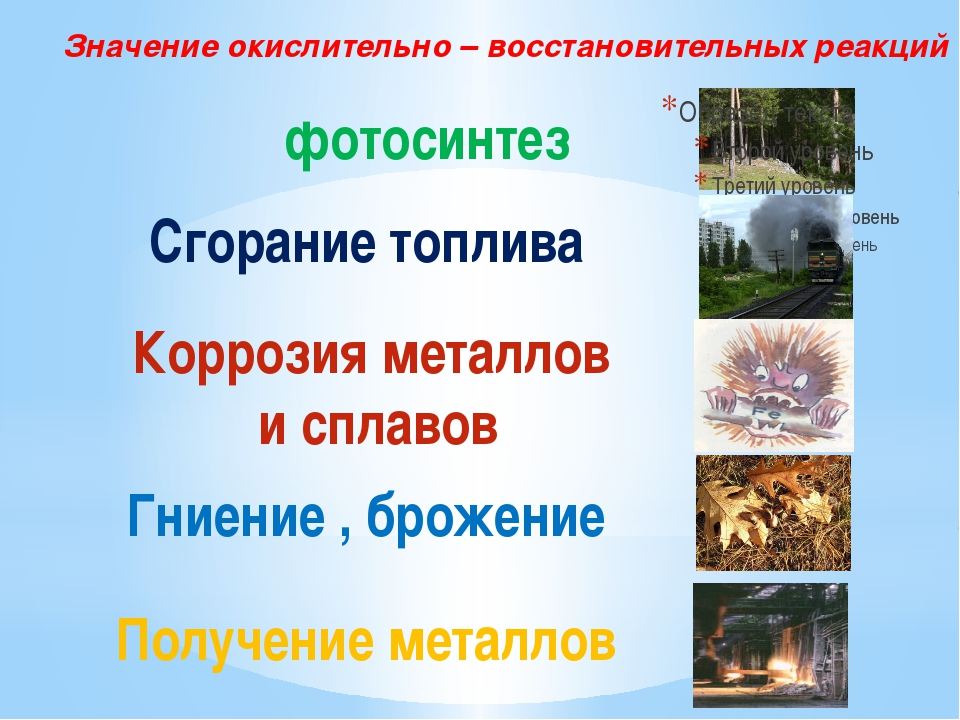 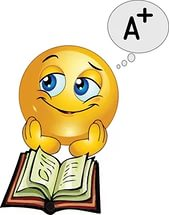 ДОМАШНЕЕ  ЗАДАНИЕ
1. п.11, учить
                                          2. из текста выписать ОВР всех типов ( по два примера)
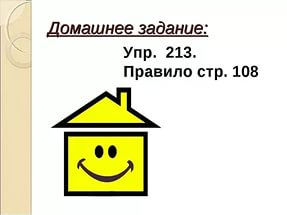